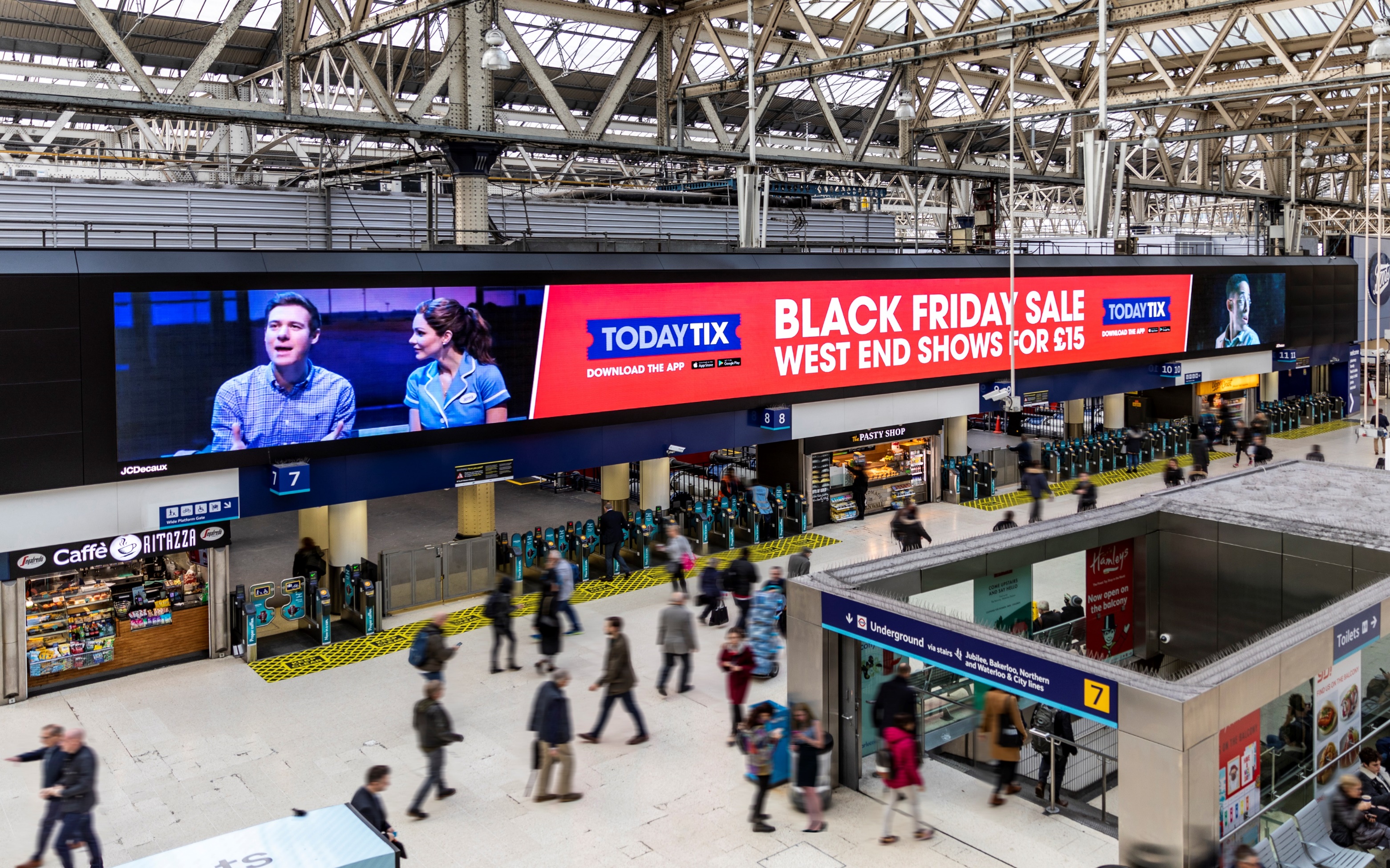 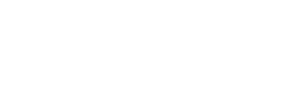 BLACK FRIDAY/CYBER MONDAY25TH AND 28TH NOV 2022
BLACK FRIDAY 2021
£4.8bn 
Spend in 2021

£275
Per shopper

33% 
Planned to spend
Source: OnePoll 2021
[Speaker Notes: Brits were set to spend £4.8bn on Black Friday in 2021 equating to £275 spend on average per shopper. This means that 33% planned to spend in the Black Friday sales. 

Source: https://www.finder.com/uk/black-friday-statisticsAnalysis conducted by finder.com]
ITEMS PURCHASED 2021
Source: YouGov July 2022 *Audience defined as those who intended to purchase items during Black Friday/Cyber Monday 2021
[Speaker Notes: Having created an audience on YouGov defined as those who intended to purchase items during Black Friday/Cyber Monday last year, this graph shows the top items purchased. For example, 26% of this audience brought clothes or shoes.]
AVERAGE SPEND BY GENDER
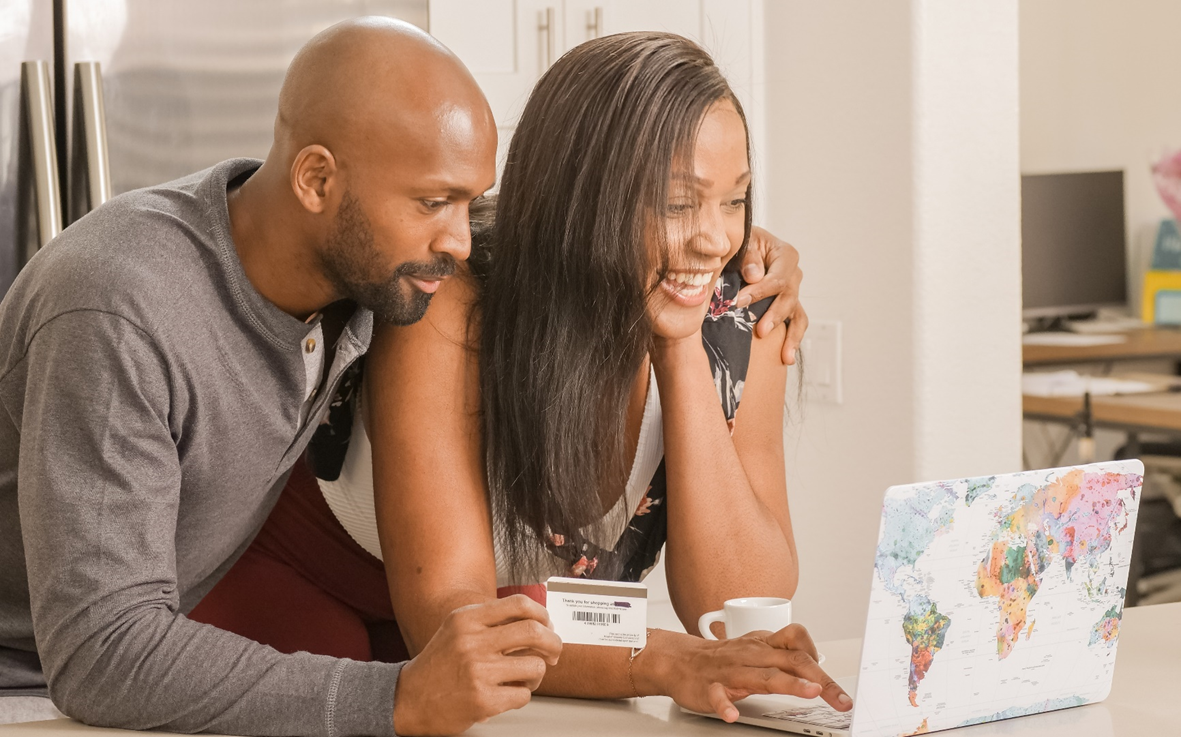 £190
£335
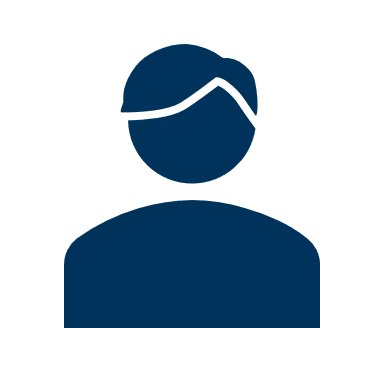 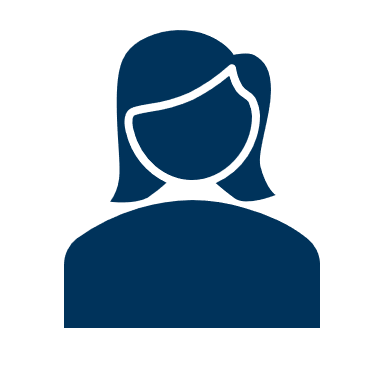 Source: OnePoll 2021
MILLENNIALS LEAD THE WAY IN SPEND
Computing Equipment
Source: OnePoll 2021
[Speaker Notes: Generation X are planning to spend the most on average (£339), a 12% increase from 2020. 2Baby boomers are hot on their tracks, with shoppers planning to increase their average spending by 23% to £310. Millennials follow with a budget of £271, 27% less than their average spend from 2020. Those from generation Z will be spending 35% more than last year, the largest increase of all generations, with a budget of £175. On the other end of the spectrum, the silent generation have seen the largest drop in their Black Friday spend. Those in this generation will be spending an average of £163 in the sales, 28% less than in 2020.
Gen Z (born after 1996)
Millennials (1981-1996)
Gen X (1965-1980)
Boomers (1946-1964)
Silent (1928 -1945)]
GEN Z LEAD THE WAY IN TAKING PART
Source: OnePoll 2021
[Speaker Notes: Generation Z has the biggest proportion of their population taking part in Black Friday and Cyber Monday, with 54% planning to spend. 48% of millennials also say they will shop for deals. Following these are generation X (35%) and baby boomers (15%). Only 11% of the silent generation are looking to spend, making this the lowest proportion of Black Friday spenders.Gen Z (born after 1996)
Millennials (1981-1996)
Gen X (1965-1980)
Boomers (1946-1964)
Silent (1928 -1945)]
GEN Z LEAD THE WAY IN TAKING PART
Source: OnePoll 2021
[Speaker Notes: The younger the generation, the more they are likely to spend. So looking at the dark blue bars, Generation Z had the biggest proportion of their population taking part in Black Friday and Cyber Monday last year, with 59% saying they were going to spend. 55% of millennials also said they were going to shop for deals making them a close second. Following these is Generation X (37%) and Baby boomers (24%). Only 11% of the silent generation were looking to spend, the lowest proportion of Black Friday spenders.

Gen Z (born after 1996)
Millennials (1981-1996)
Gen X (1965-1980)
Boomers (1946-1964)
Silent (1928 -1945)]
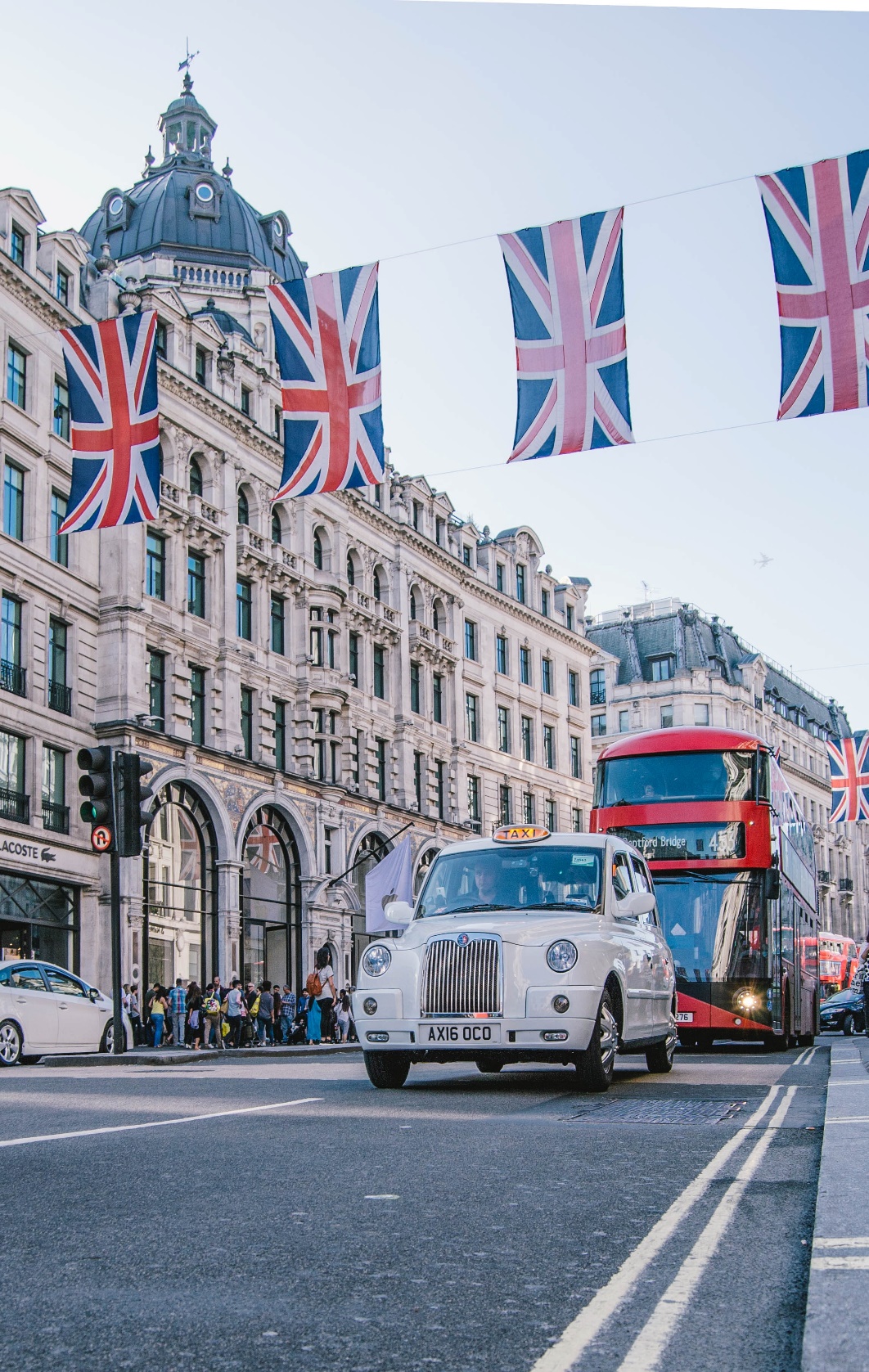 TOTAL SPEND BY REGION
Londoners spent the most on Black Friday and Cyber Monday in 2021
Source: OnePoll 2021
[Speaker Notes: Residents in London are most likely to take part in Black Friday shopping, with 46% saying they will spend. Northern Ireland is the next most likely at 42%, followed by the West Midlands (38%), Scotland (31%) and the East of England (32%). The region least likely to take part is Wales, where only 24% say they will do some Black Friday or Cyber Monday shopping.]
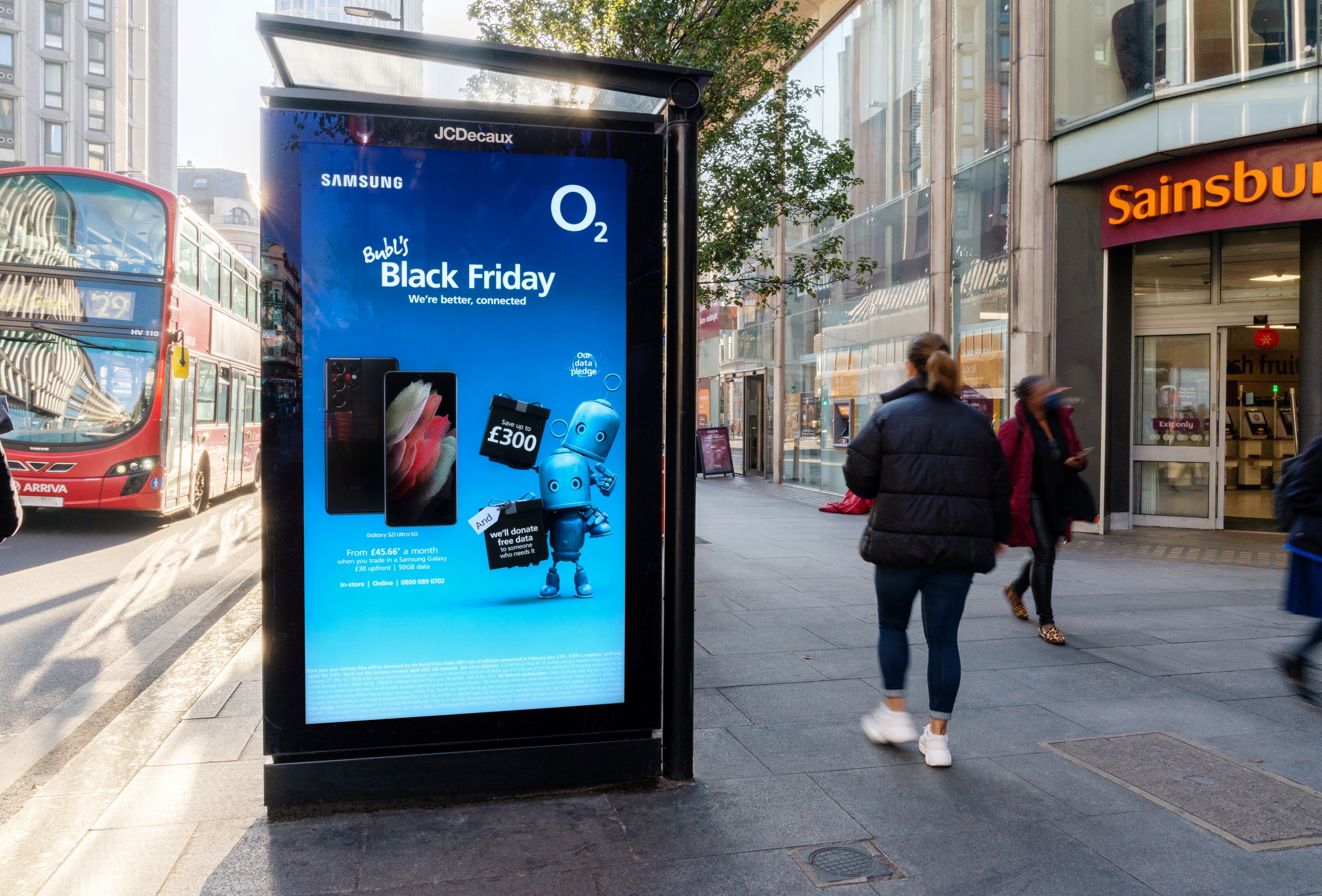 SPEND BY GENERATIONIN STORE & ONLINE
Source: OnePoll 2021
PRIMED BY OOHACTIONS AFTER SEEING OOH ADS
+77%      
POSTED/SHARED CONTENT ABOUT A PRODUCT/SERVICE ON SOCIAL
+61%
TAKEN A PHOTO OF AN OOH USING A MOBILE PHONE
+49%
SEARCH FOR PRODUCTS/SERVICES VIA MOBILE AFTER SEEING OOH
+49%
TALK TO FRIENDS/FAMILY ABOUT A PRODUCT/SERVICE/BRAND SEEN ON OOH
Source: YouGov July 2022 *Audience defined as those who intended to purchase items during Black Friday/Cyber Monday 2021
BEST ENVIRONMENTSHEAVY EXPOSURE TO OOH
+40% 
STREET 
FUNITURE
+57% 
RAIL
+60% 
SUPERMARKET
+37% 
LARGE FORMAT
+48% 
MALLS
Source: YouGov July 2022 *Audience defined as those who intended to purchase items during Black Friday/Cyber Monday 2021
[Speaker Notes: This audience has heavy exposure to OOH in multiple environments.]
PRIMED BY OOHSTATEMENTS AGREED ABOUT ADVERTISING
+43%
+46%
+52%
+49%
+42%
OOH 
HELPS ME CHOOSE WHAT I BUY
“I trust OOH 
advertising"
TALKED WITH FAMILY / FRIENDS 
ABOUT PRODUCTS /
SERVICES SEEN ADVERTISED OOH
RESEARCHED PRODUCTS 
SERVICES ON THEIR MOBILE
OFTEN RECOMMEND TO FAMILY/ FRIENDS THINGS SEEN ON OOH 
ADVERTISMENT
Source: YouGov July 2022 *Audience defined as those who intended to purchase items during Black Friday/Cyber Monday 2021
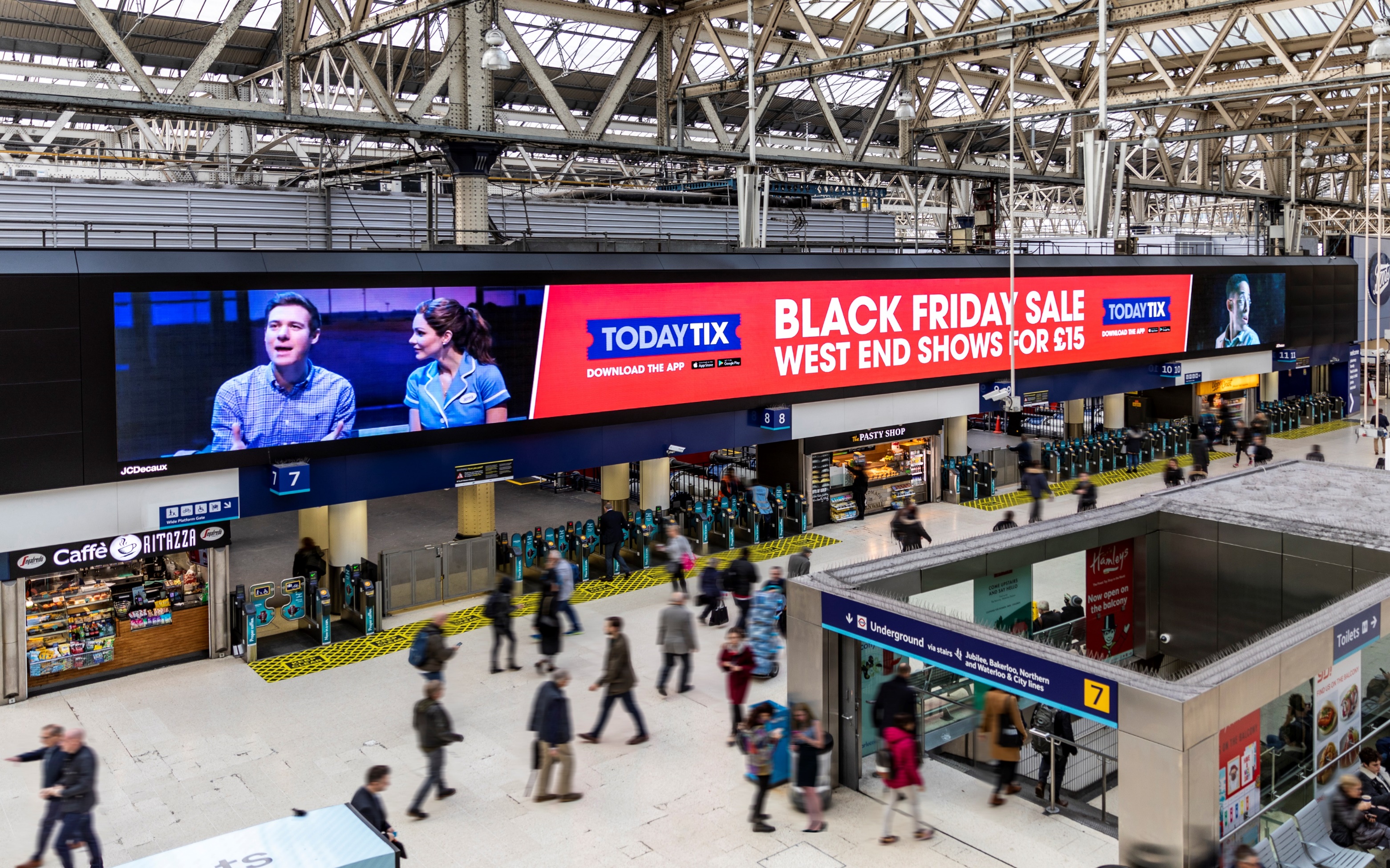 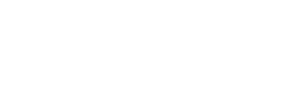 BLACK FRIDAY/CYBER MONDAY25TH AND 28TH NOV 2022